обеспечивает проведение в РФ единой финансовой, кредитной и денежной политики
осуществляет руководство внешней политикой Российской Федерации
разрабатывает и представляет федеральный бюджет
назначение на должность председателя и судей Конституционного суда
назначение выборов Президента РФ
назначение выборов Президента РФ
осуществляет управление федеральной собственностью
Высшие органы государственной власти в РФ
является гарантом Конституции Российской Федерации, прав и свобод человека и гражданина
назначает Председателя Правительства Российской Федерации
Законодательная
решение вопроса о доверии Правительству Российской Федерации
Федеральные суды
утверждение изменения границ между субъектами РФ
Судебная
Президент
Правительство
Исполнительная власть
Суды субъектов РФ
утверждение кандидатуры Председателя Правительства РФ
осуществляет помилование
утверждает военную доктрину Российской Федерации
Государственная Дума
Совет Федерации
Совет Федерации
Совет Федерации
Совет Федерации
объявление амнистии
[Speaker Notes: Иванова]
Задание
1. Ознакомьтесь со схемой на слайде 2. Чтобы увидеть схему и варианты полностью, уменьшите масштаб (в правом нижнем углу) до 60%
2. Переходите на сайт http://www.consultant.ru/document/cons_doc_LAW_28399/
На нем вы будете работать с Конституцией РФ
3. Прочитайте Главу 4 (ст.80, 83, 89), найдите  правомочия Президента и перетяните их в схему (чтобы перетянуть вариант ответа, кликните или наведите  на него, чтобы появился символ из четырех стрелочек, после этого перетягивайте вариант на нужное место)
4. Прочитайте Главу 5 (ст. 95, 102, 103), найдите  правомочия Государственной Думы и Совета Федерации и перетяните  их в схему
5. Прочитайте ст. 114, найдите правомочия Правительства, перетяните их в схему. Третью ветвь власти на этом уроке мы не заполняем
6. Обязательно сохраните свою схему здесь же, в этой папке, нажав на знак дискеты в левом верхнем углу (первый знак после слова документы)
Работать с электронными ресурсами (записывать аудиофайл)
Сравнивать объекты и выделять общее в  них
Выдвигать предположения
Работать с электронными онлайн-документами
Анализировать полученные новые знания и на их основе создавать нечто новое
Анализировать текст и вносить его элементы в таблицу
Перетащите в рюкзак те умения, которые вы освоили ЛУЧШЕ ВСЕГО (на отметку «отлично») (уменьшите масштаб в правом нижнем углу до 60%)
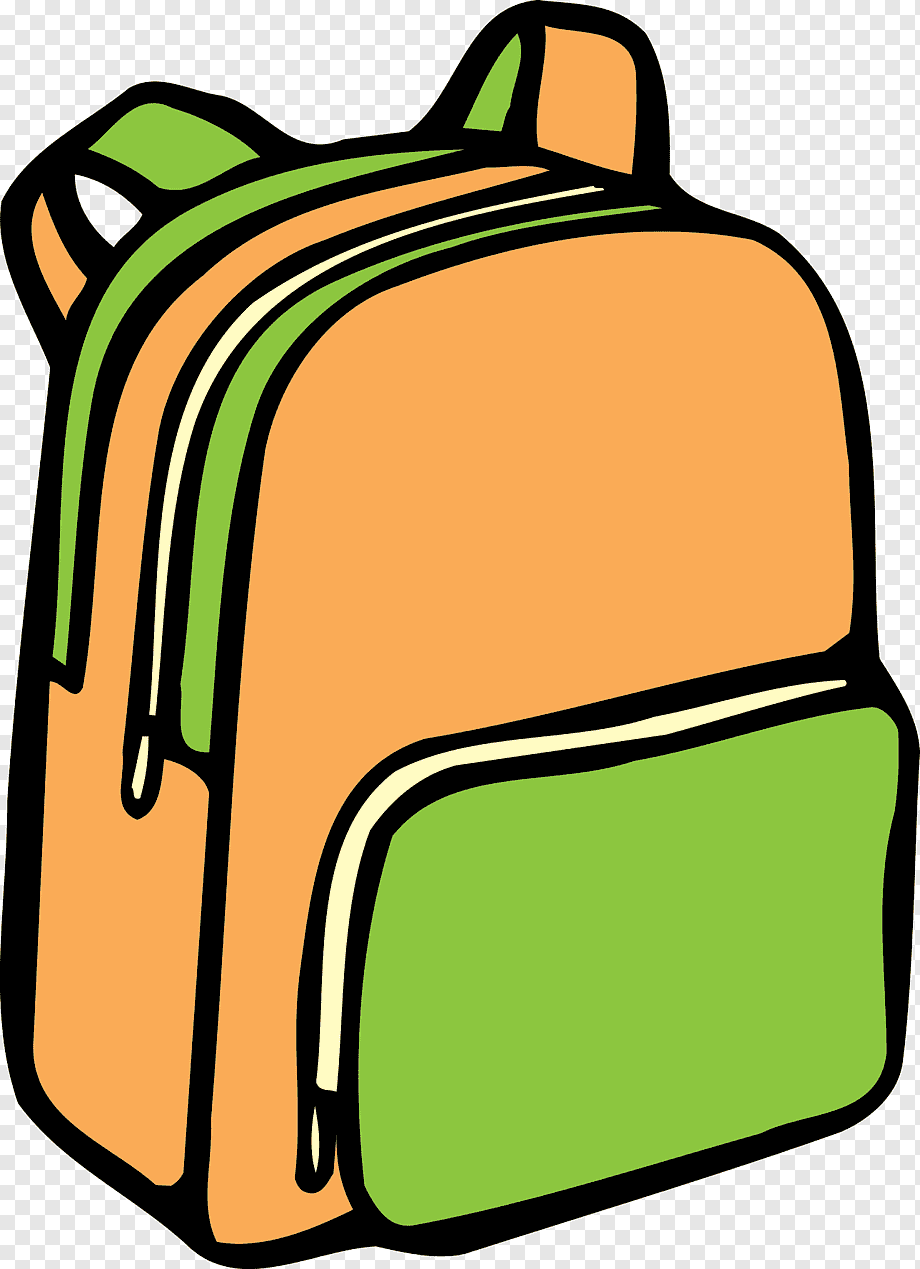 Работать с электронными ресурсами (загружать файл в сетевой ресурс)